November 2, 2012
English 12
November 2, 2012
Watch “Eyes on Ogemaw”
Discuss handouts from yesterday
Library Work Time!
Did you know?
About 1 out of every 2 million people will die by falling out of bed. Be careful, not funny. Most who will die this way are either very young children or elderly people.
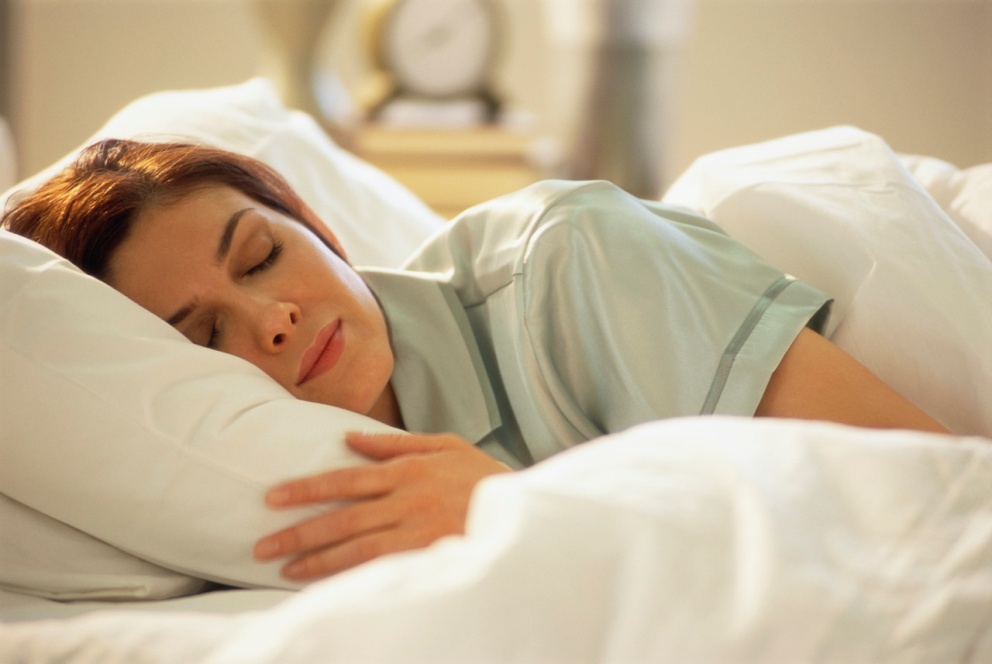